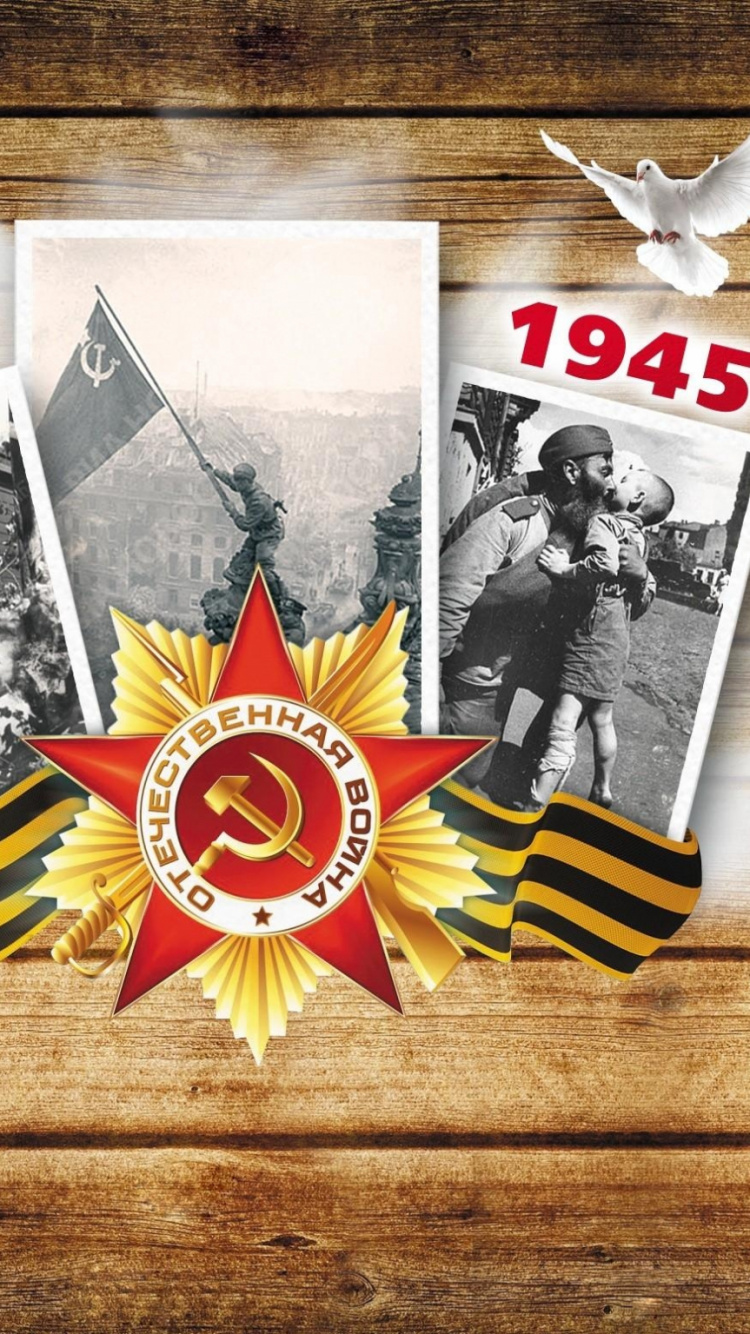 МБДОУ детский сад №1 «Ромашка»
«Через века,  
         через года,—
                   помните!»
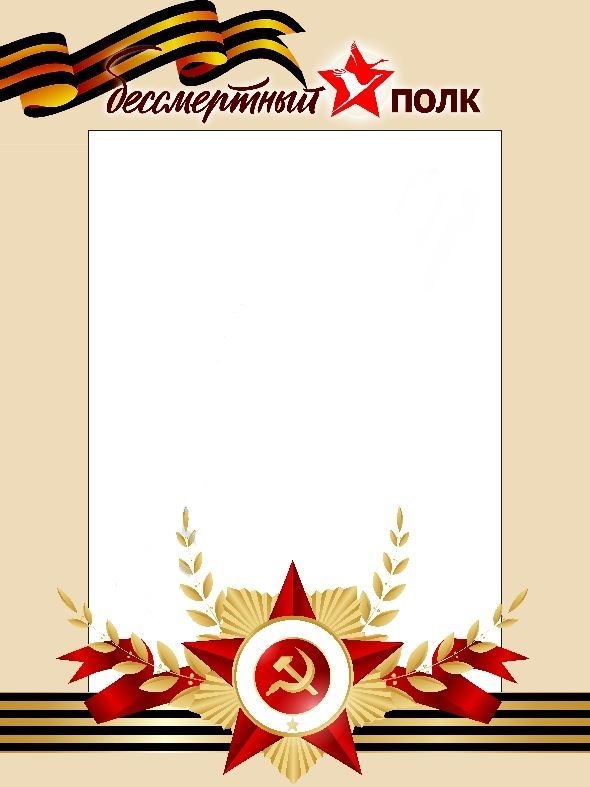 Как много лет промчалось с той войны
И только память остается в силе.
Лишь дайте ей минуту тишины
Во имя павших и живых солдат России…
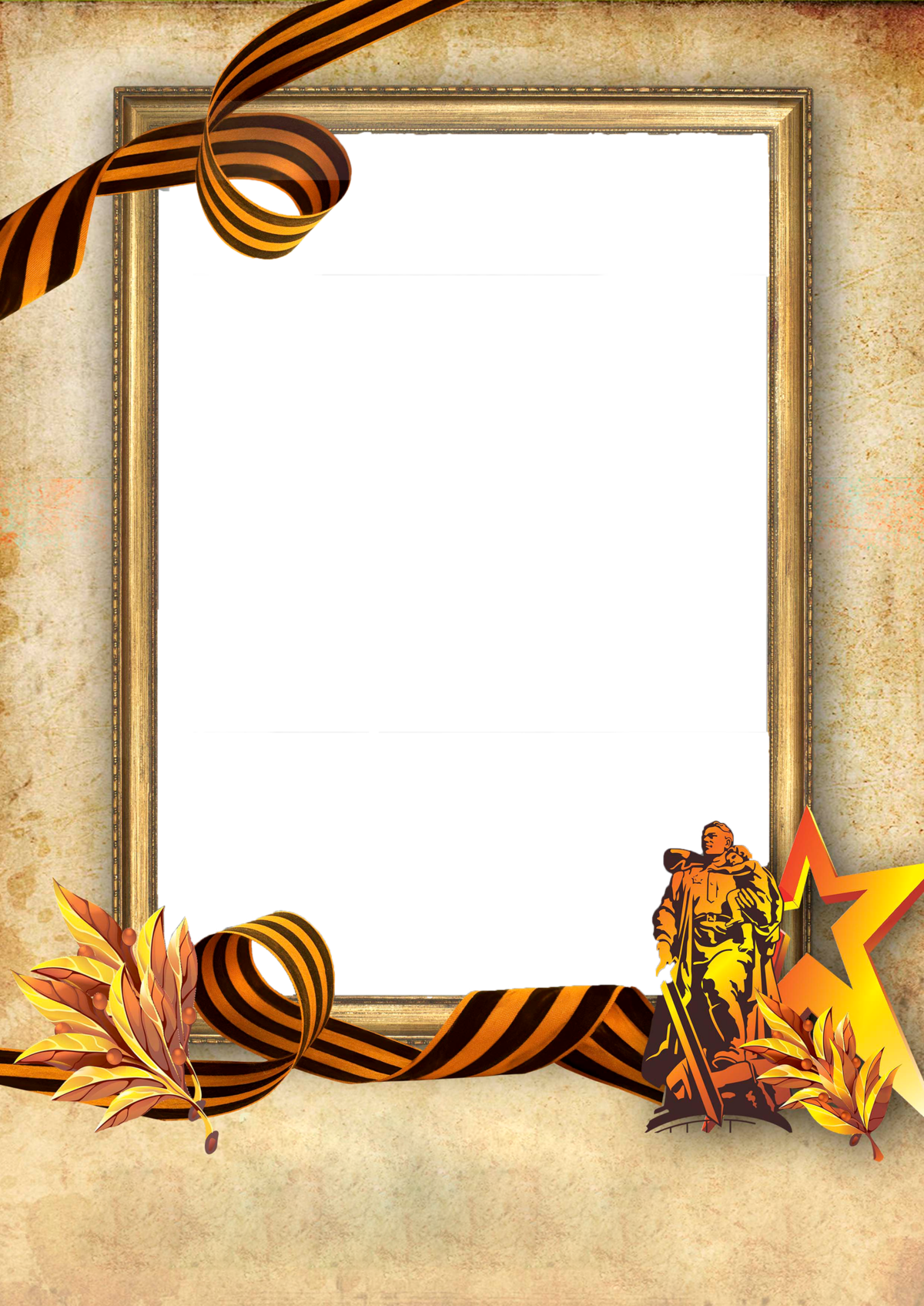 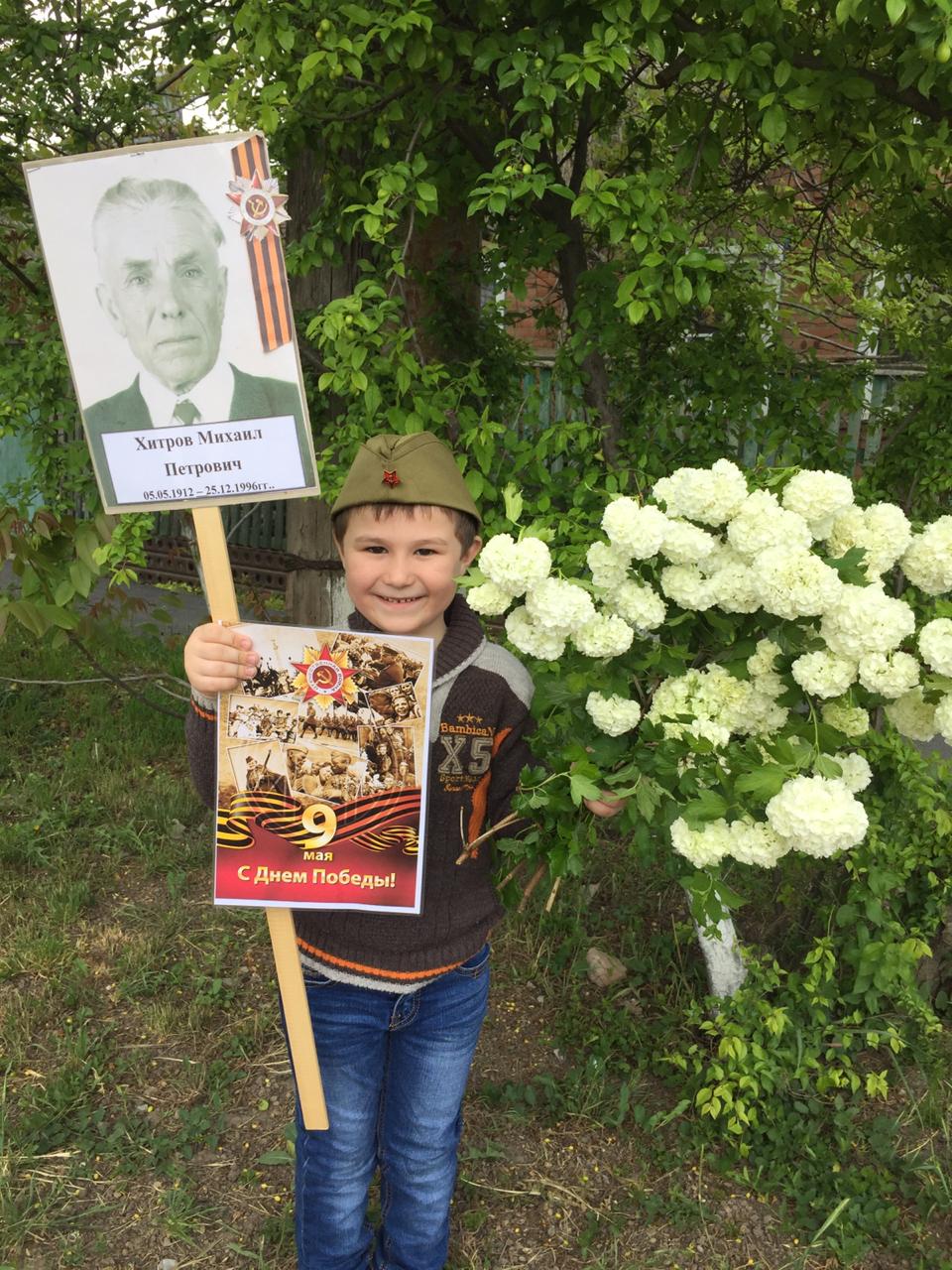 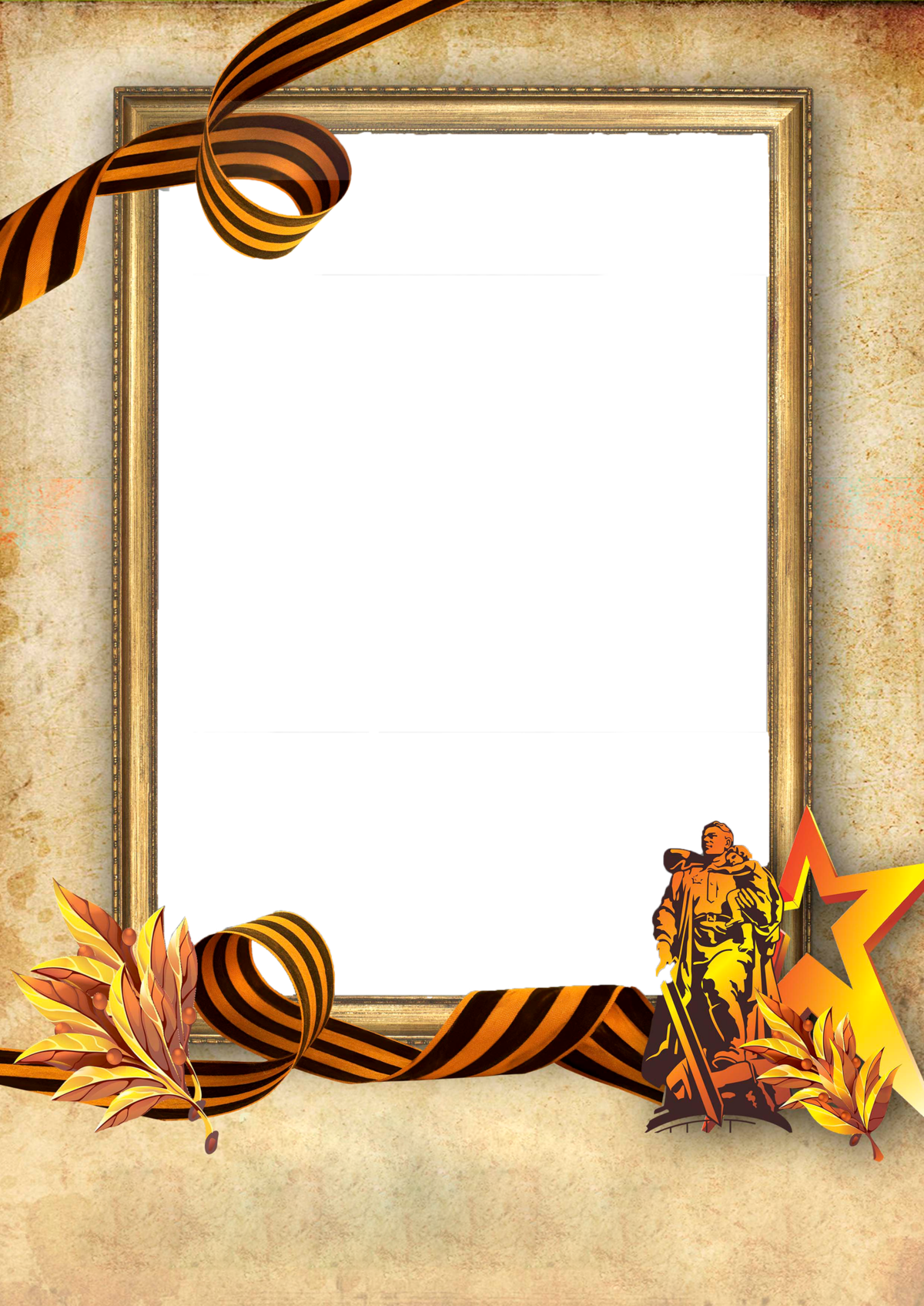 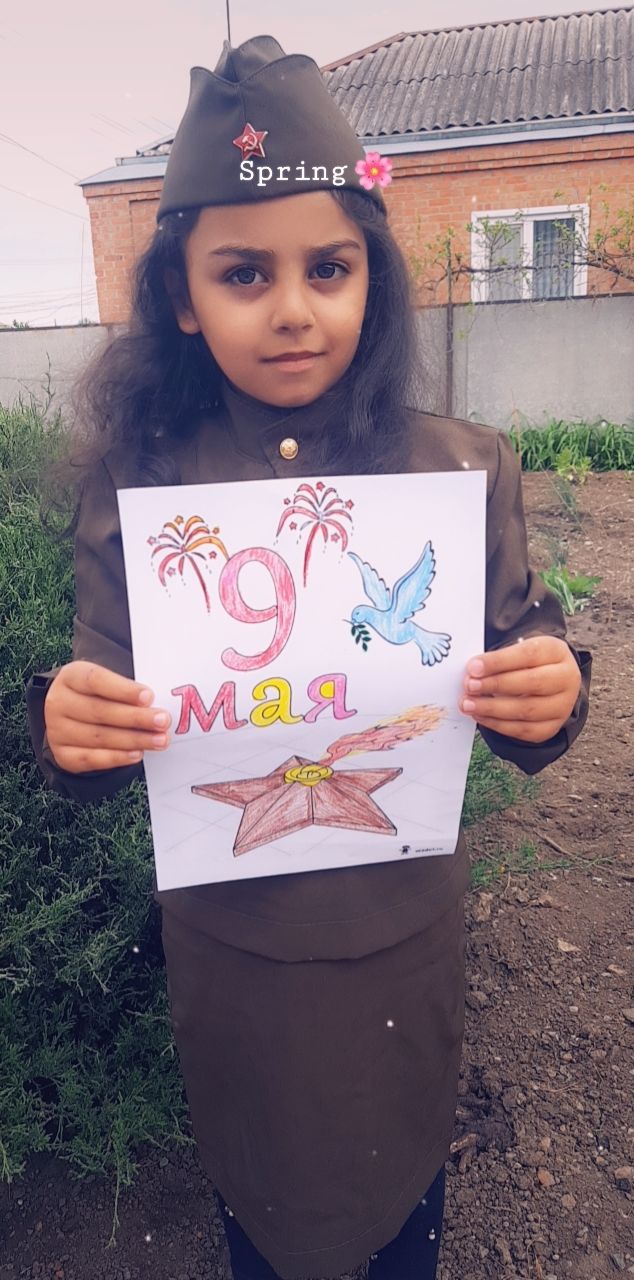 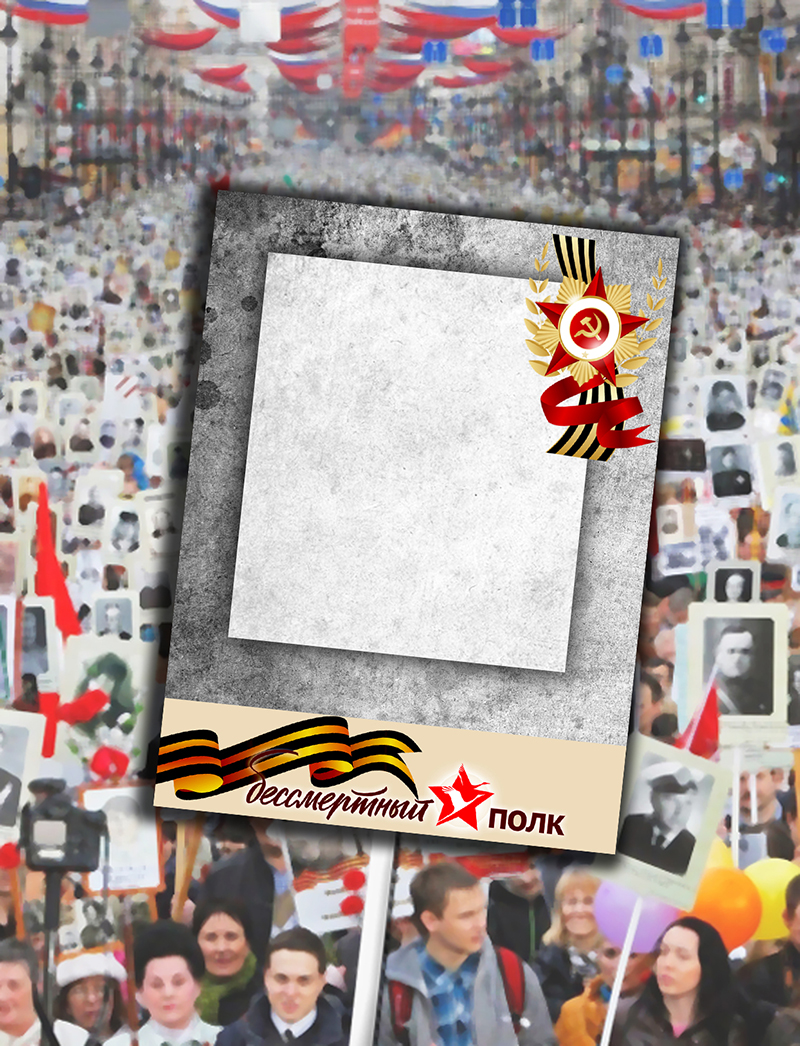 Строем 
правнуки и внуки
победителей войны 
Словно знамя, 
держат руки
фото воинов страны.
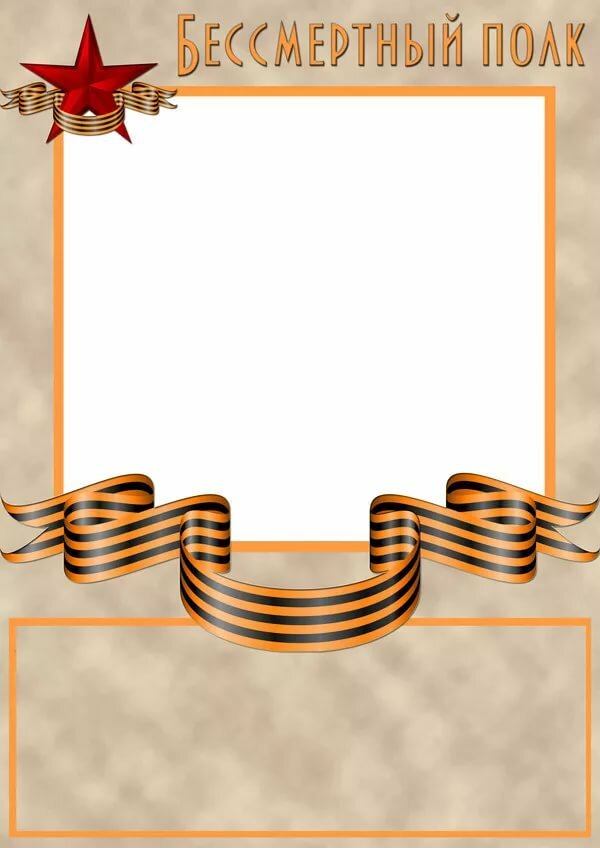 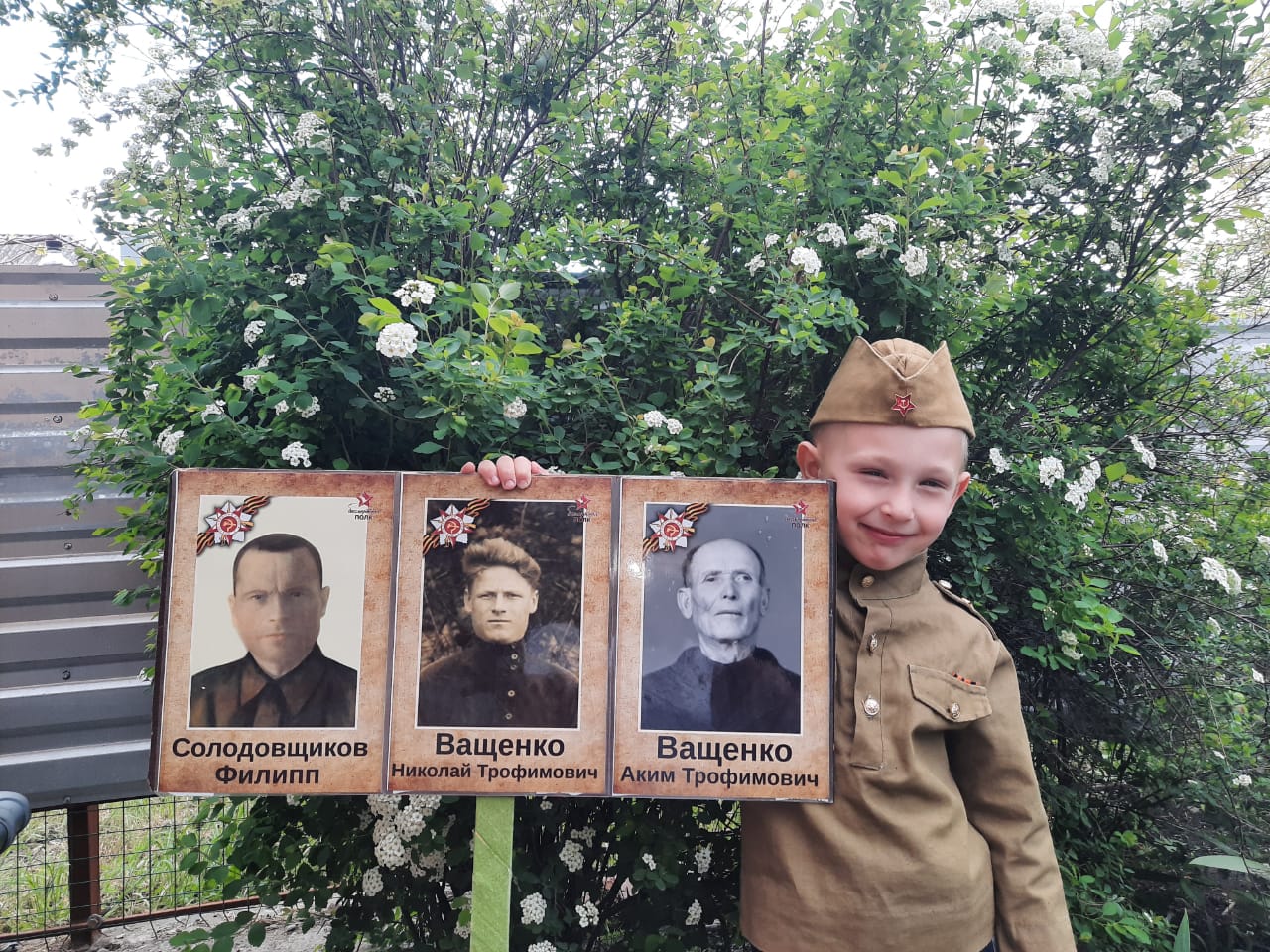 Мы небыли на той войне... 
Но память павших сохраняя, Бессмертный полк, по всей земле, Девятого шагает мая.
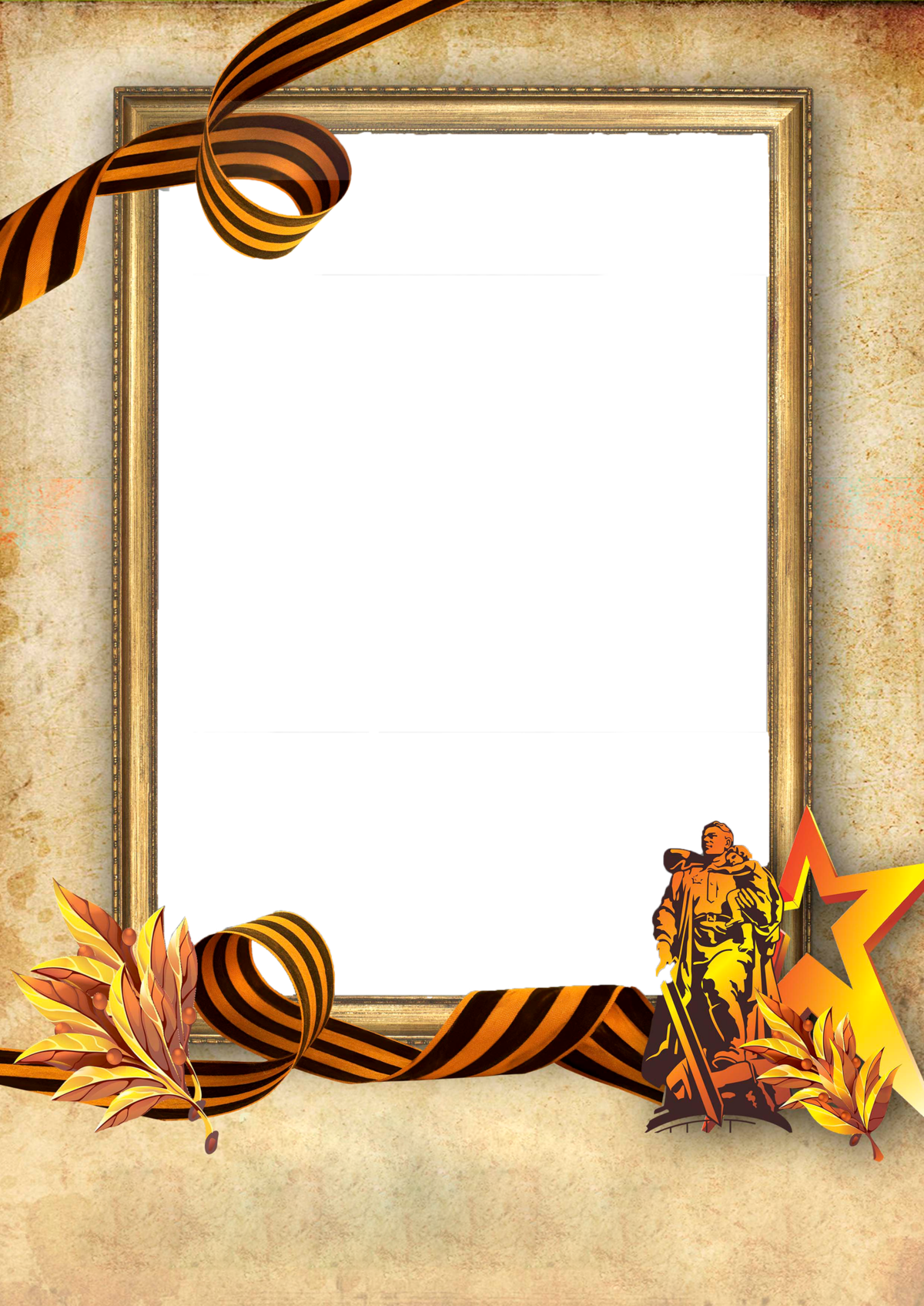 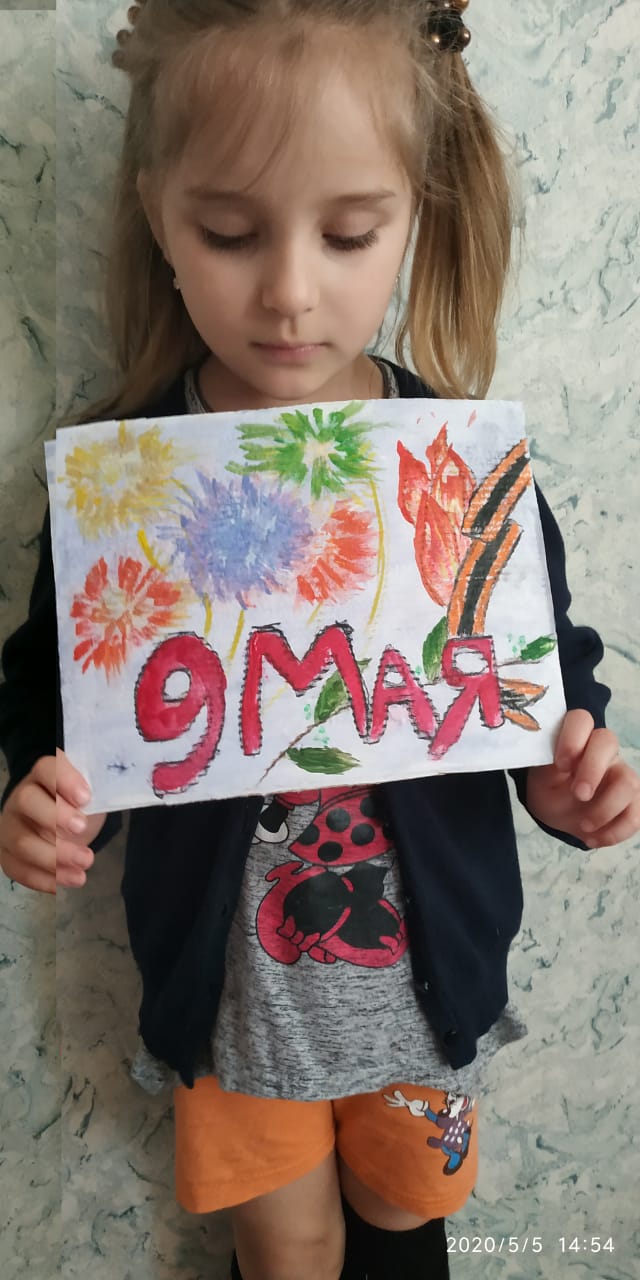 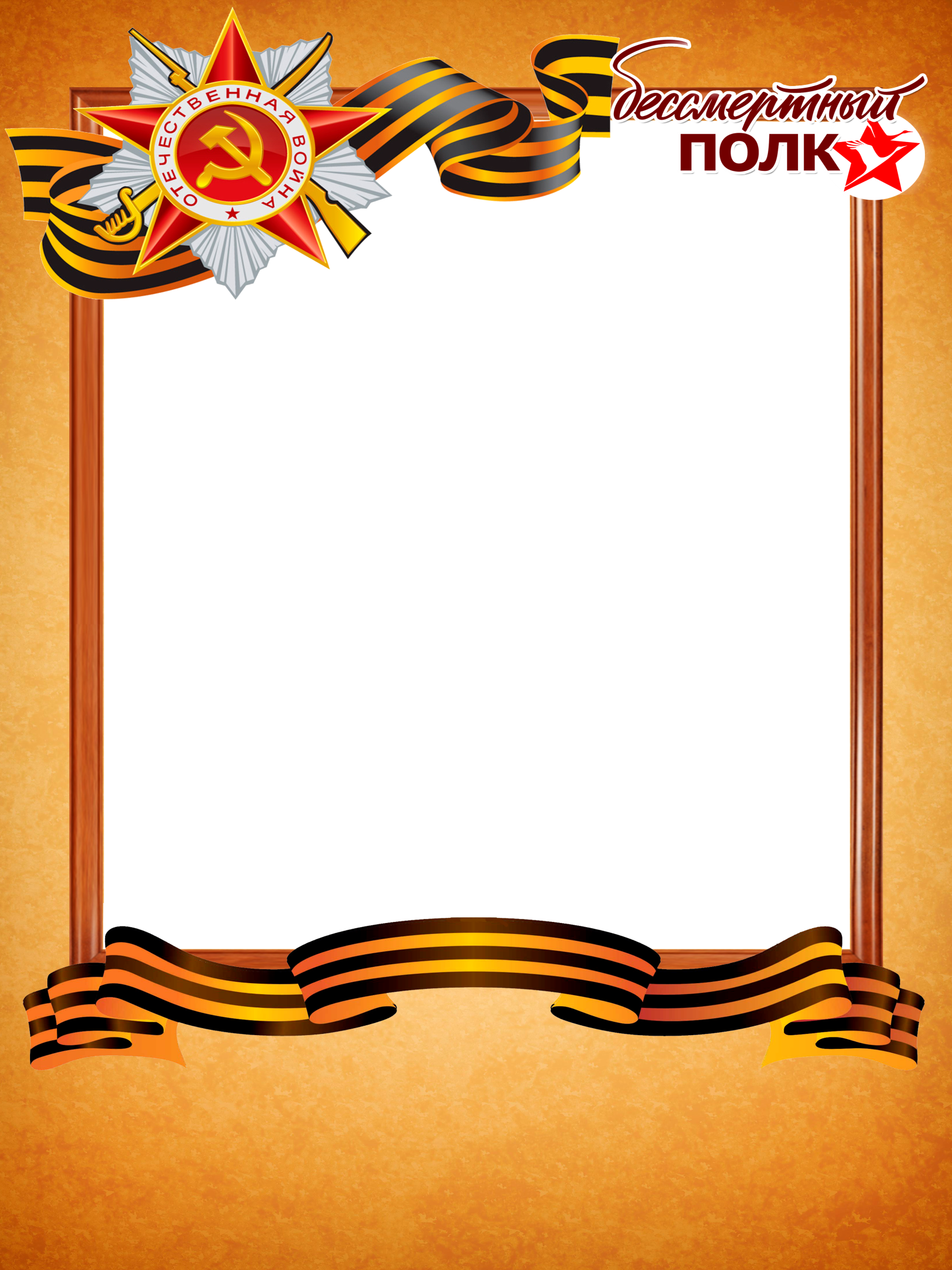 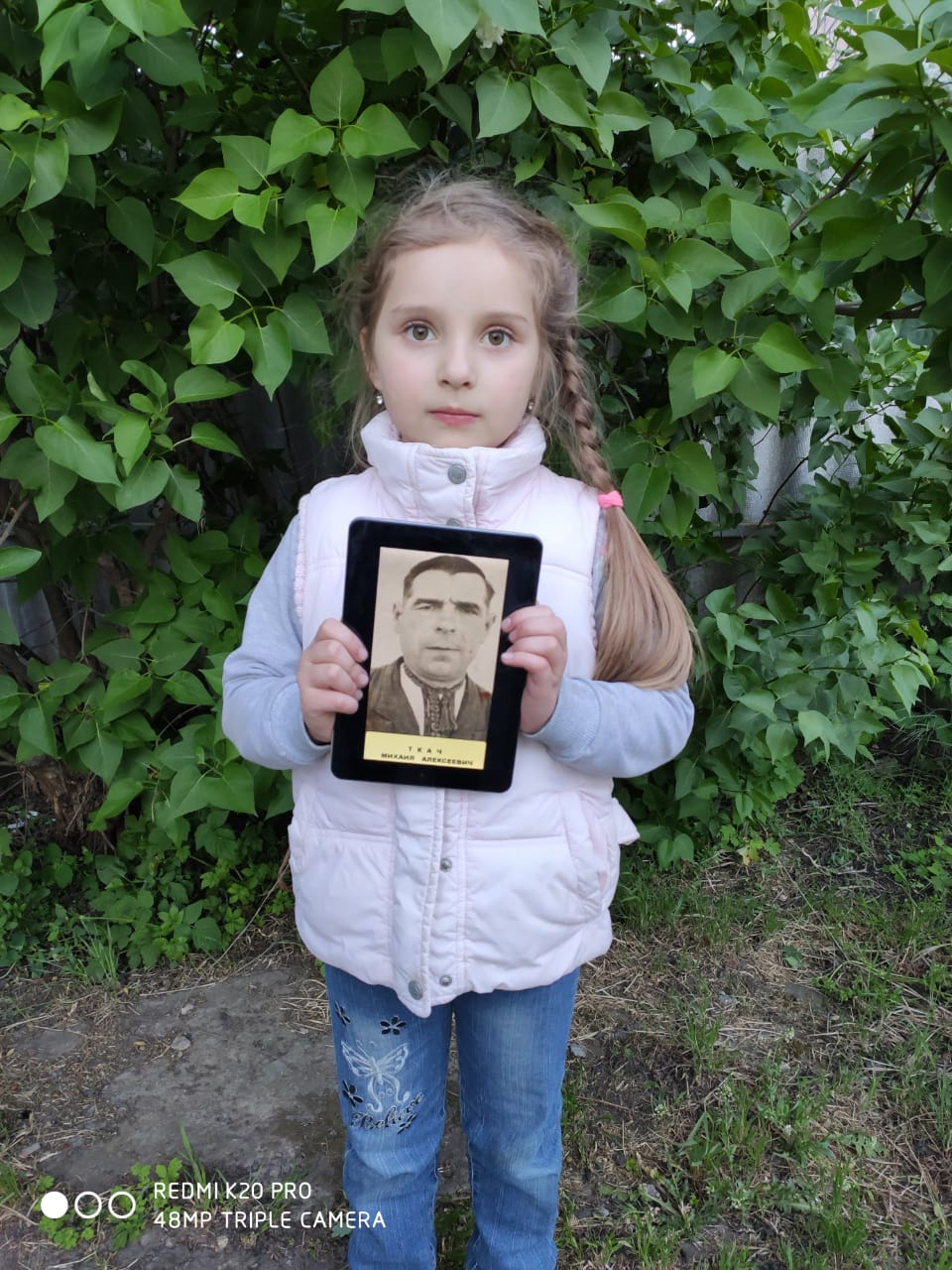 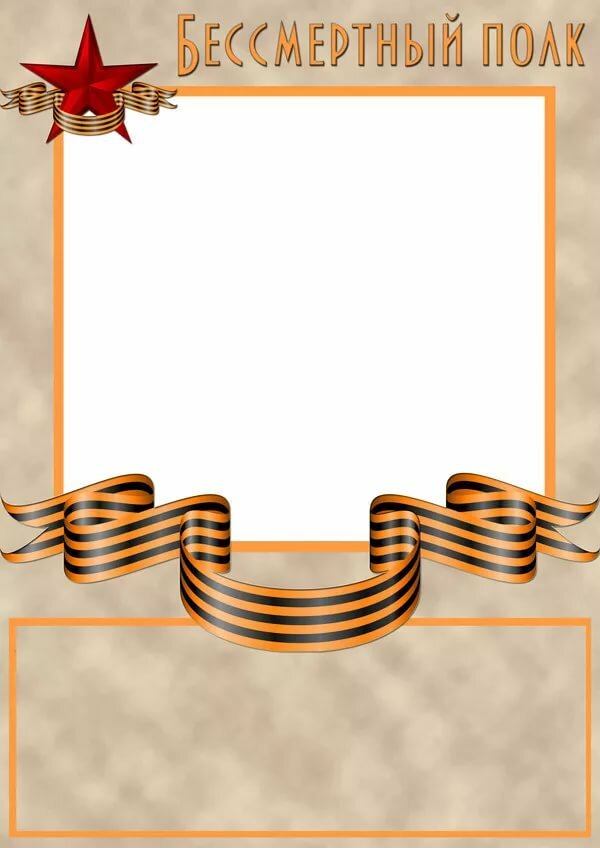 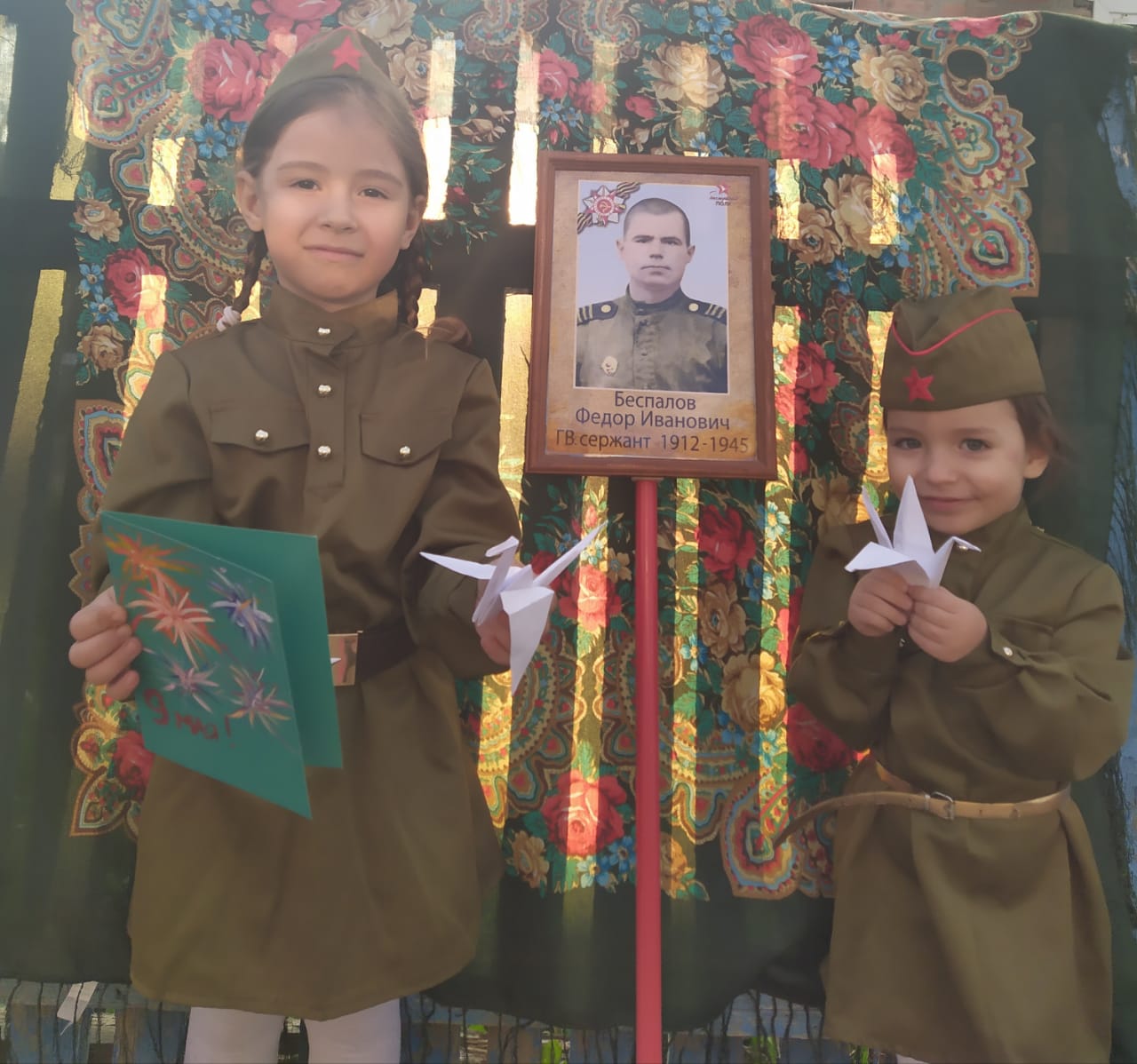 Шагает полк Бессмертный, в людях, Что помнят подвиги дедов. 
Пусть внуки наши не забудут, 
Кто спас Россию от оков.
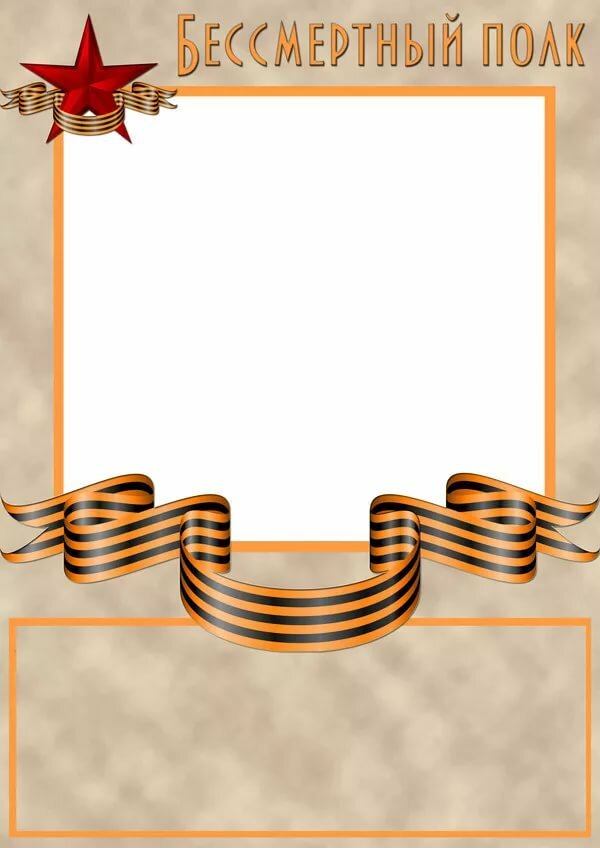 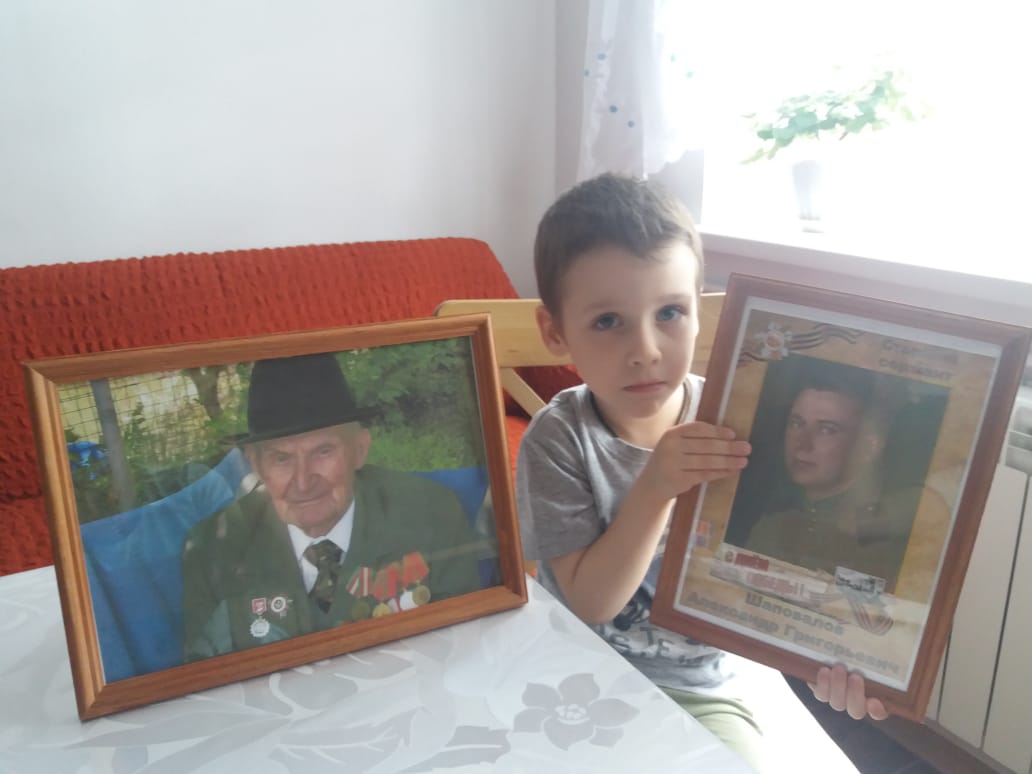 Портрет – как боевое знамя! Запомни это, юный друг, 
Не выпускай его из рук, 
И пусть не меркнет это пламя.
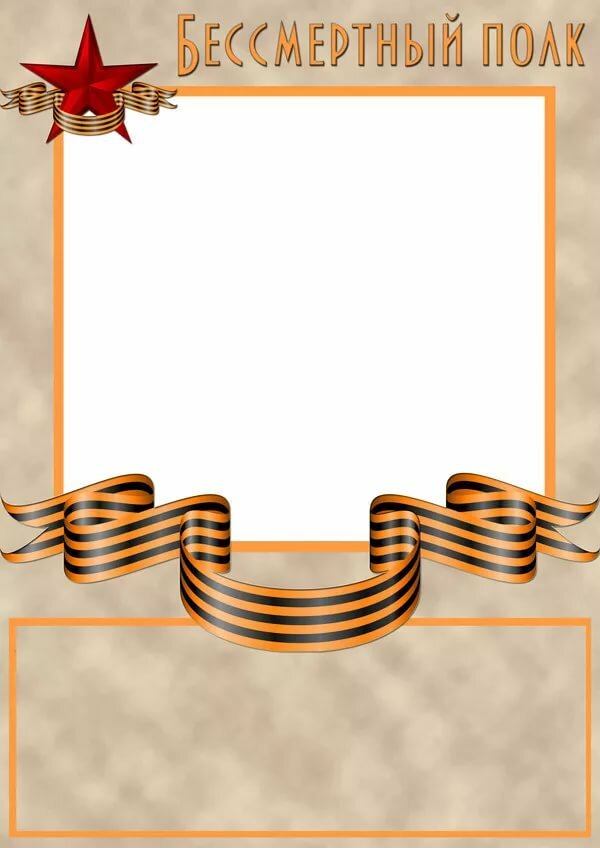 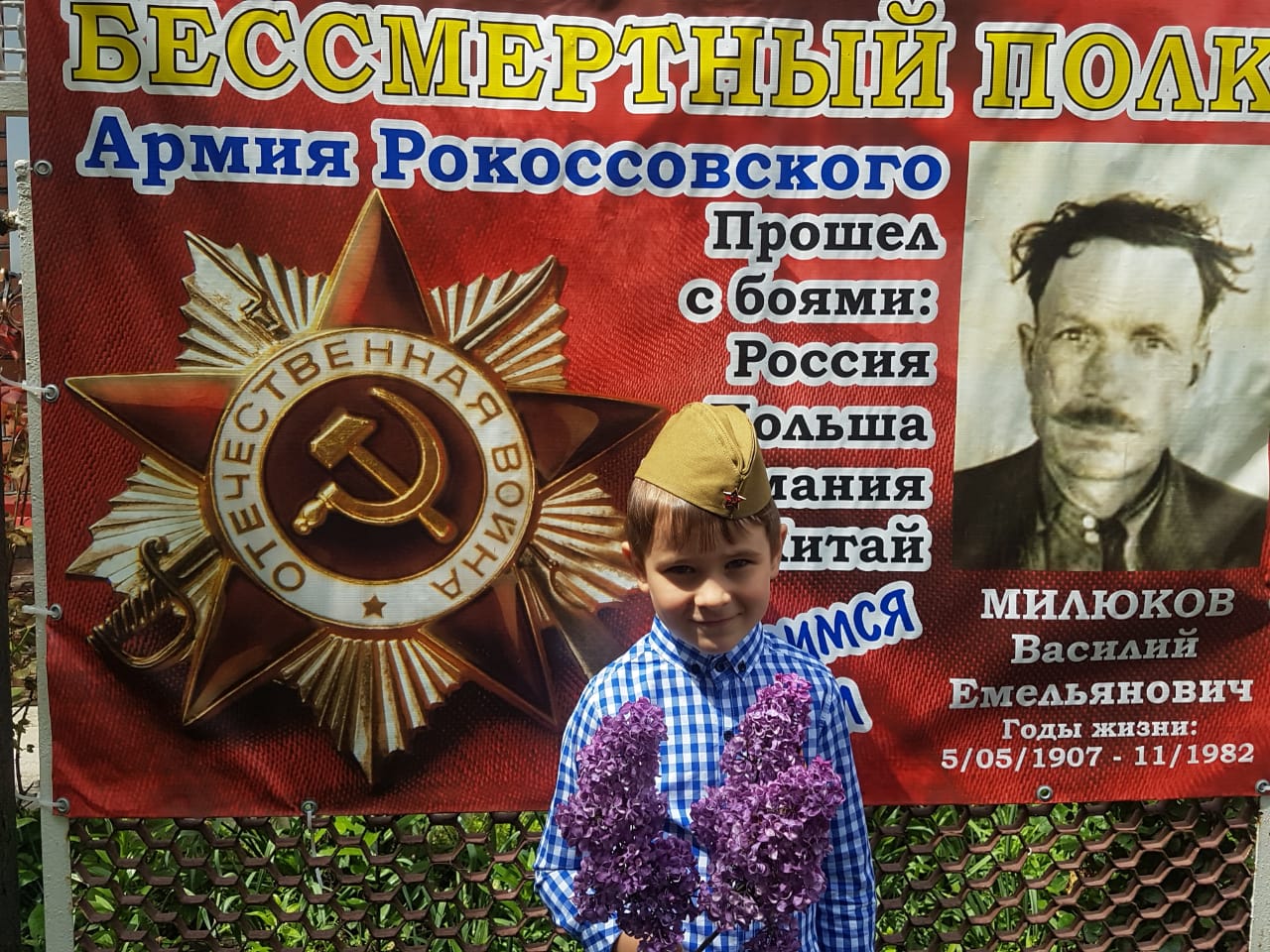 Мы – наследники Победы,
Обеспечим связь времён,
Сохраним родных заветы,
Не забудем их имён.
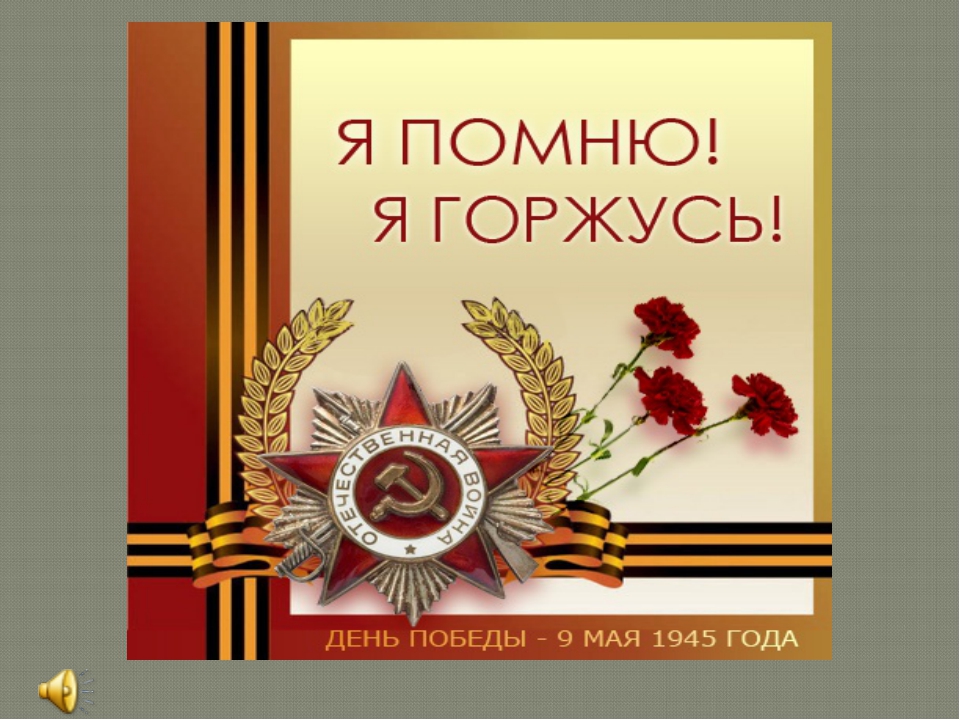